Return to Campus General Safety Protocols
Sound on please
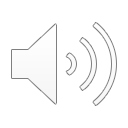 June 2020
Before Returning to Campus
Prior to returning to campus, all students and employees will be asked to complete a one-time COVID-19 Self-Assessment acknowledgement form to ascertain the person’s current health status. Individuals must then continue to conduct daily symptom monitoring before coming to campus. You must be free of ANY symptoms related to COVID-19 to be on campus.
https://www.cdc.gov/coronavirus/2019-ncov/symptoms-testing/symptoms.html
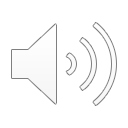 Employees
All employees must complete a COVID-19 Self-Assessment acknowledgement form via PayCom.
Online Training Module: All employees will complete an online training module titled ‘Coronavirus Awareness.’ This training is part of the overall comprehensive approach to ensuring awareness and commitment toward the collective effort of health and safety of Palmer staff, faculty, and students.
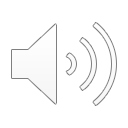 Students
All students are required to complete a COVID-19 Self-Assessment acknowledgement form that is tracked by the Student Administrative Services department on each respective campus. Student Form (Portal)  
Online Training Module: All returning and new students will complete an online training module titled ‘Coronavirus Awareness.’ This training is part of the overall comprehensive approach to ensuring awareness and commitment toward the collective effort of health and safety of Palmer staff, faculty, and students.
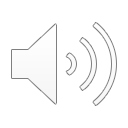 Protocols for Actual or Potential Exposure
Exposure
Potential exposure is defined as household contact or within 6’ of someone who has COVID-19.
If a student or employee has been exposed to COVID-19, complete the appropriate reporting form available on the Palmer SharePoint site. Form: Report Potential Exposure Form
https://www.cdc.gov/coronavirus/2019-ncov/if-you-are-sick/steps-when-sick.html 
For these purposes, the 48 hours prior to the COVID-19 positive person becoming symptomatic, must be included in the timeframe. If the student or employee is NOT symptomatic, they may continue to come to campus, as long as they monitor and complete the self-assessment and follow appropriate health and safety protocols.
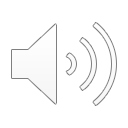 Positive Diagnosis
If a COVID-19 positive case is diagnosed within the College community, local health officials must be notified.  
Form: Report Positive Diagnosis Form
A list of people that person came in contact with must be compiled
The area(s) where the person was on campus must be disinfected
The health department will guide the campus on further procedures. Depending on the level of exposure, parts of campus may need to close, or people may come back after the area is disinfected.
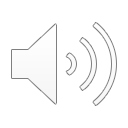 “Hot Spots”
If any students or employees, including vendors, traveled to a “hot spot” while not on campus, they will need to stay home for 14 days before returning to campus.
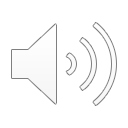 Returning to Campus after Exposure or Diagnosis
Prior to returning to campus, employees, and students must complete: Request to Return to Campus Form 
Form: Request to Return to Campus Form
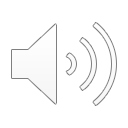 Health and Safety Protocols
Face Coverings
Face coverings are required in all Palmer clinics by both patients and staff. 
Face coverings are required in campus commons areas; cafeterias, hallways; elevators; stairwells; classroom settings; and other campus areas, where six-foot social distancing cannot be followed. Face coverings are optional in all other areas.
If a student or employee needs a face covering, one reusable, cloth mask can be obtained at the Welcome Center front desk. Individuals may use their own personal face covering.
Face coverings should cover nose, mouth, and chin.
https://www.cdc.gov/coronavirus/2019-ncov/prevent-getting-sick/diy-cloth-face-coverings.html
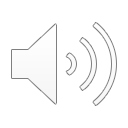 Physical Distancing
Maintain physical distance (at least six feet) at all times, indoors or out (including in elevators, on stairways, in lines, etc.); and
Adapt classroom, office, cafeteria, and fitness center environments to fulfill the purpose of physical distancing.
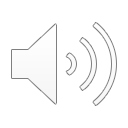 Hygiene
Wash hands thoroughly (at least 20 seconds, with soap and water).
Apply hand sanitizer regularly, especially after coming in contact with “high-touch” areas (doors, elevator buttons, stair railings, public counters, etc.).
Regularly disinfect your high-touch areas (desks, counters, phones, door and draw handles, etc.); and
Follow CDC guidelines for care and handling of the cloth face covering.
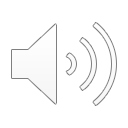 Personal Protective Equipment (PPE)/Hand Sanitizer/Disinfectant Supplies
The Safety and Security Department at the Main Campus will be the point of contact for divisions/departments needing to purchase face coverings, hand sanitizer, and disinfectant for the Palmer Community.
If your department/division is in need of the above items, the point of contact is Pamela Taylor at pamela.taylor@palmer.edu or 563-884-5406. Pamela will coordinate the purchasing of this equipment for all campuses.
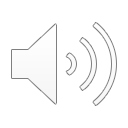 Distribution of the PPE (Face Coverings)/Hand Sanitizer/Disinfectant
Main Campus
Pamela Taylor
563-884-5406 
Florida Campus 
George Oliveria
386-763-2608 

West Campus 
Lonnie Contreras
408-944-6011
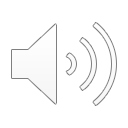 Increased Facilities Cleaning Protocols
To ensure a safe and clean environment, the Facilities Department will work with each division/department on campus regarding cleaning and disinfecting protocols.
https://www.cdc.gov/coronavirus/2019-ncov/community/clean-disinfect/index.html 
Approved disinfectant will be in each department as requested for general use by staff. 
No outside cleaning products should be brought on campus. All products must be distributed through the College to ensure the safety of the product and compliance with safety data sheets. 
Hand sanitizer stations will be placed on walls or on tables in classrooms.
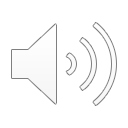 Each classroom will have disinfectant in spray bottles available; course instructors will have proper training on disinfecting the classroom after each use. 
Gallon jugs of hand sanitizer with pumps will be placed as needed around campus. 
Departments should continue to supplement the general use dispensers.
Janitorial procedures will be modified to emphasize disinfection of high touch areas. 
Barriers will be installed at reception/circulation desks. 
Janitorial staff has been increased with staff dedicated to disinfection.
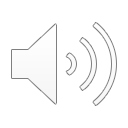 Janitorial daily procedures have been revised to include routine cleaning of frequently touched surfaces and deep cleaning of facilities each evening. 
Protocols for cleaning areas after a suspected or confirmed case have been developed. 
The janitorial staff can use “electrostatic disinfection” on a limited basis for suspected/real cases or events.
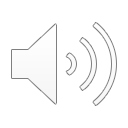 Academic Instruction
See Academic Affairs Course Instruction Protocols
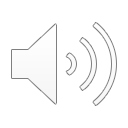 Campus Events
Student Clubs and Activities
No scheduled in-person club meetings or activities on each campus at least through the term mid-point. An evaluation will be completed at Term Mid-point to determine whether clubs and activities can resume. 
The number of participants will be limited based on local and state crowd-size recommendations and within the social-distancing guidelines. The club mentor or faculty adviser must be present for any scheduled meeting or activity.
Guest speakers will not be allowed until the campus has moved into a phase in which there are no longer restrictions in place regarding crowd size. 
Virtual meetings may continue to be scheduled.
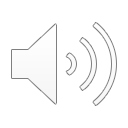 Facility use Protocols
The use of Palmer College facilities by an outside or third-party individual or organization will not be allowed until there are no longer restrictions in place regarding crowd size and social distancing.
Graduation and larger campus events will be evaluated on an event by event basis as to whether they can be held. 
Guidelines for each event will be put together based on local and state crowd size and social distancing requirements.
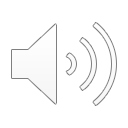 Student Accommodations
Testing Centers have established guidelines to ensure safe distancing and cleaning of testing stations between examinees.
Sanctuary (Main Campus) will be closed to student use.
Bone and other plastic anatomical models will be cleaned between use per standards and guidelines developed. Soft-bound and paper-type items that are impractical to clean, such as flash cards, will be placed in restricted areas upon their return and made available after the number of days between recommended use per the health and safety guidelines.
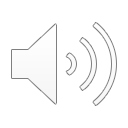 Campus Community Spaces
Physical Distancing: Maintain physical distance (at least six feet) at all times, indoors or out (including in elevators, on stairways, in lines, etc.); and adapt classroom, office, cafeteria and fitness center environment to fulfill the purpose of physical distancing.
The open campus has COVID-19 general signage and regular messaging about social distancing.
Plexiglass shields have been/will be installed at high contact reception areas.
Movable freestanding shields have been/will be purchased and will be placed as required or requested.
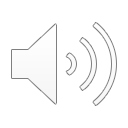 Janitorial procedures will be modified to emphasize disinfection of high touch areas.
Hand sanitizer and disinfection supplies will be available in community spaces.
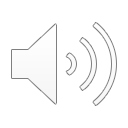 Forms and Resources
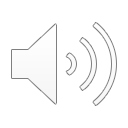 Forms
Student Self-Assessment Form  
Report Potential Exposure Form
Report Positive Diagnosis Form
Request to Return to Campus Form
Resources
Centers for Disease Control and Prevention (CDC)
Iowa Department of Public Health
Scott County Health Department
California Department of Public Health
Santa Clara County Public Health
Florida Department of Health
Volusia County Health Department